Camino hacia una Empresa de Agua Sostenible (Green Utility Toolkit)
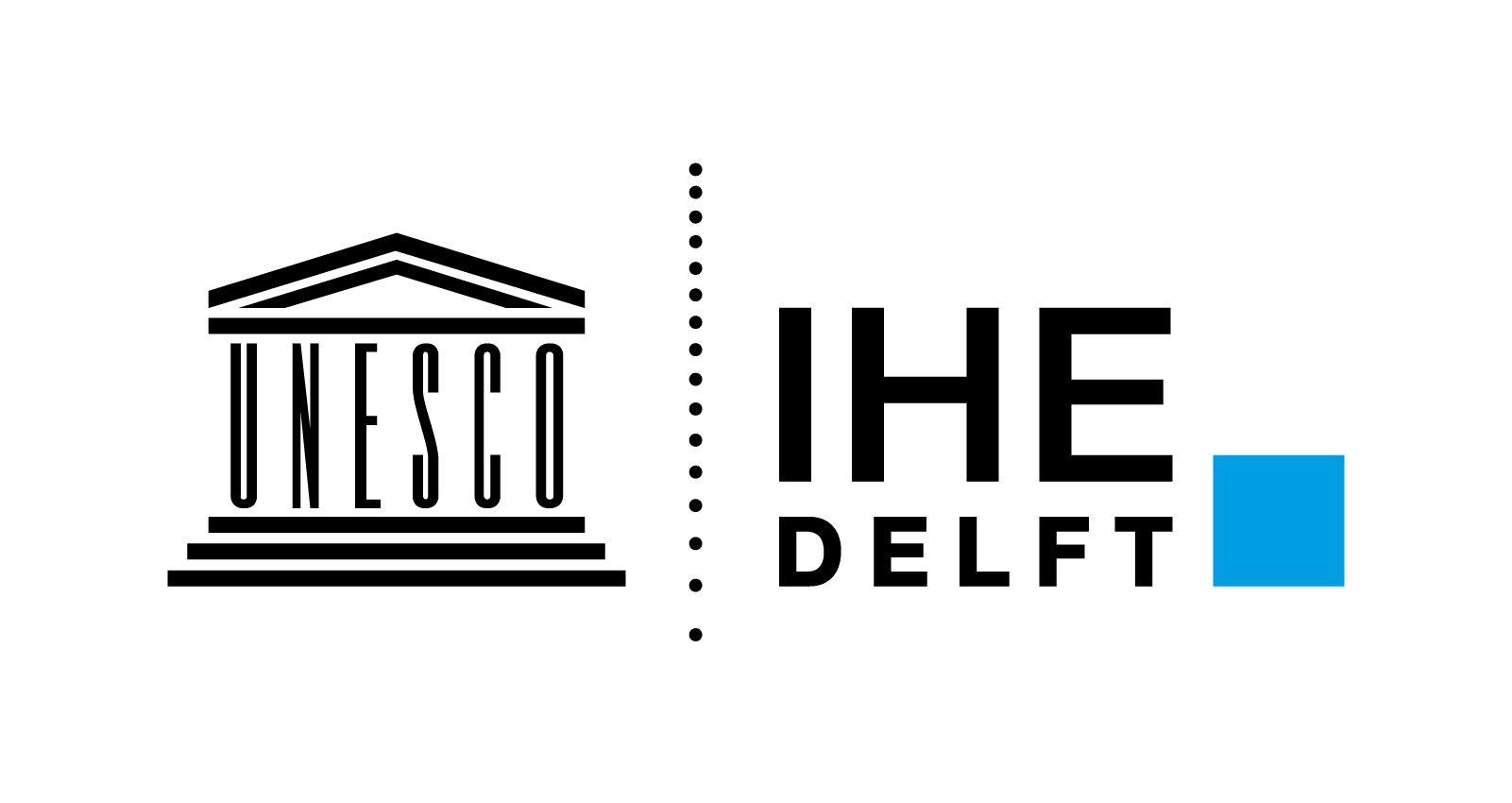 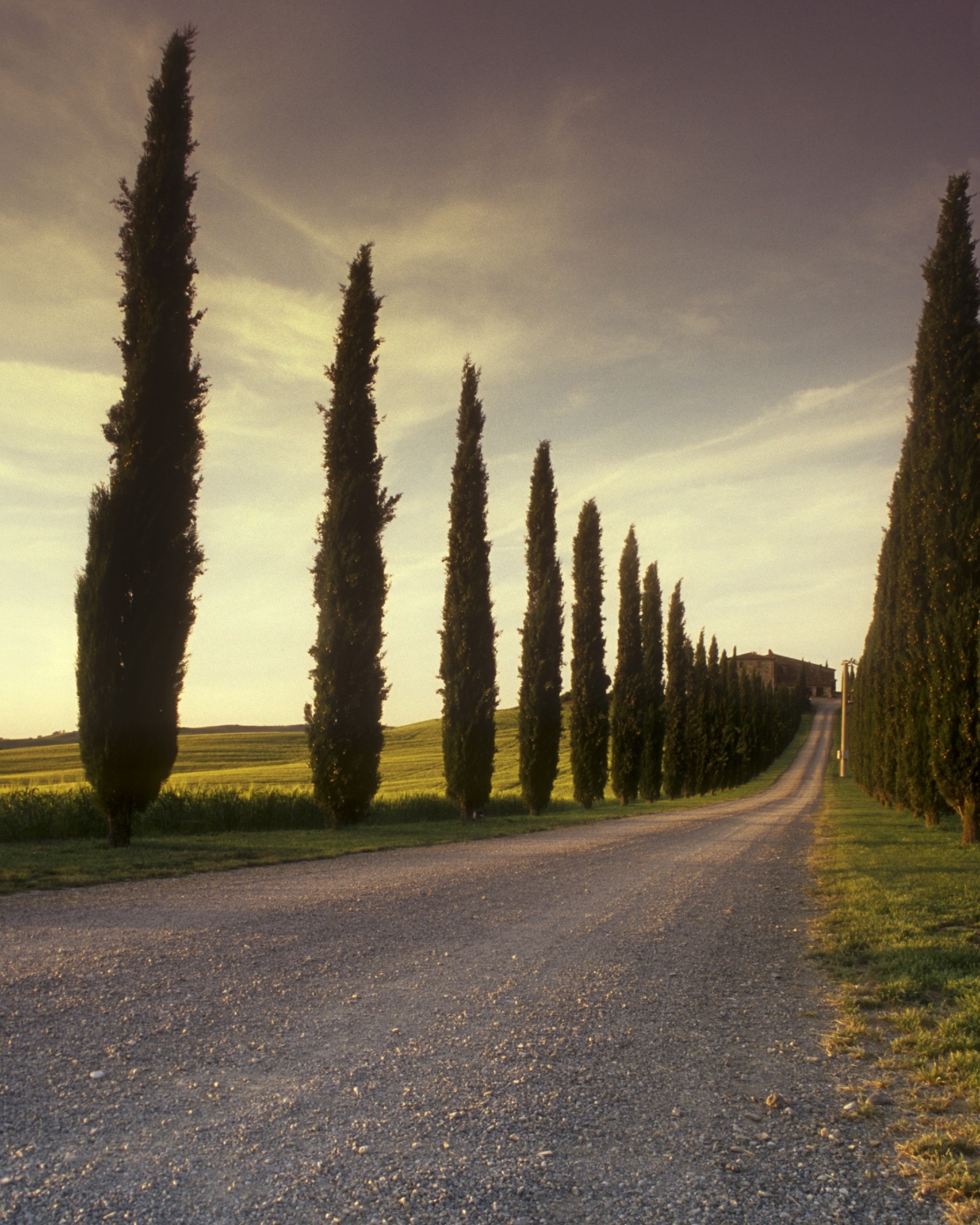 Desarrollado por:
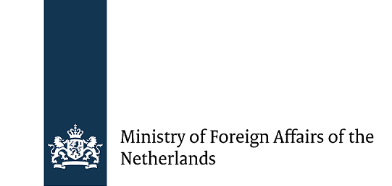 Financiado por
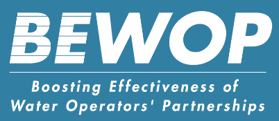 Bajo el 
proyecto macro
http://bewop.un-ihe.org/
Parte del Green Utility Toolkit desarrollado bajo BEWOP
Objetivos de la Herramienta para Empresa de Agua Sostenible (HEAS)
Al finalizar, los participantes y su empresa habrán desarrollado:
(i) Qué significa, para ellos, ser una empresa de agua / aguas residuales sostenible, 
(ii) Cómo se puede medir el desempeño sostenible de la empresa, 
(iii) Cuál es el horizonte a futuro de la empresa, y 
(iv) Cómo piensan llegar a ese futuro
Proceso de la HEAS
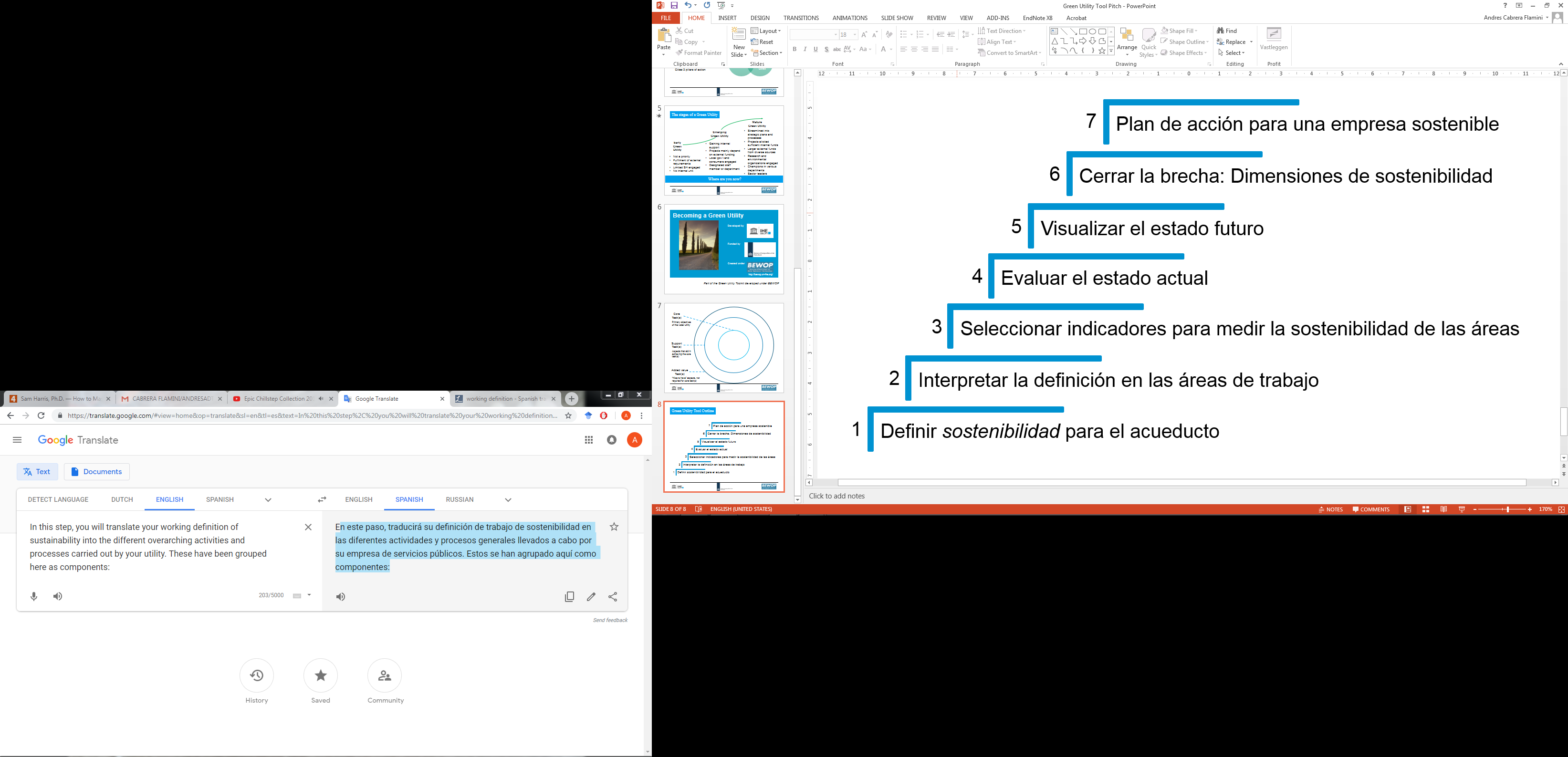 Agenda para el taller
[Speaker Notes: Horario es un ejemplo, cambiar según sea necesario.]
Interpretar
Definir
Seleccionar
Definir Sostenibilidad
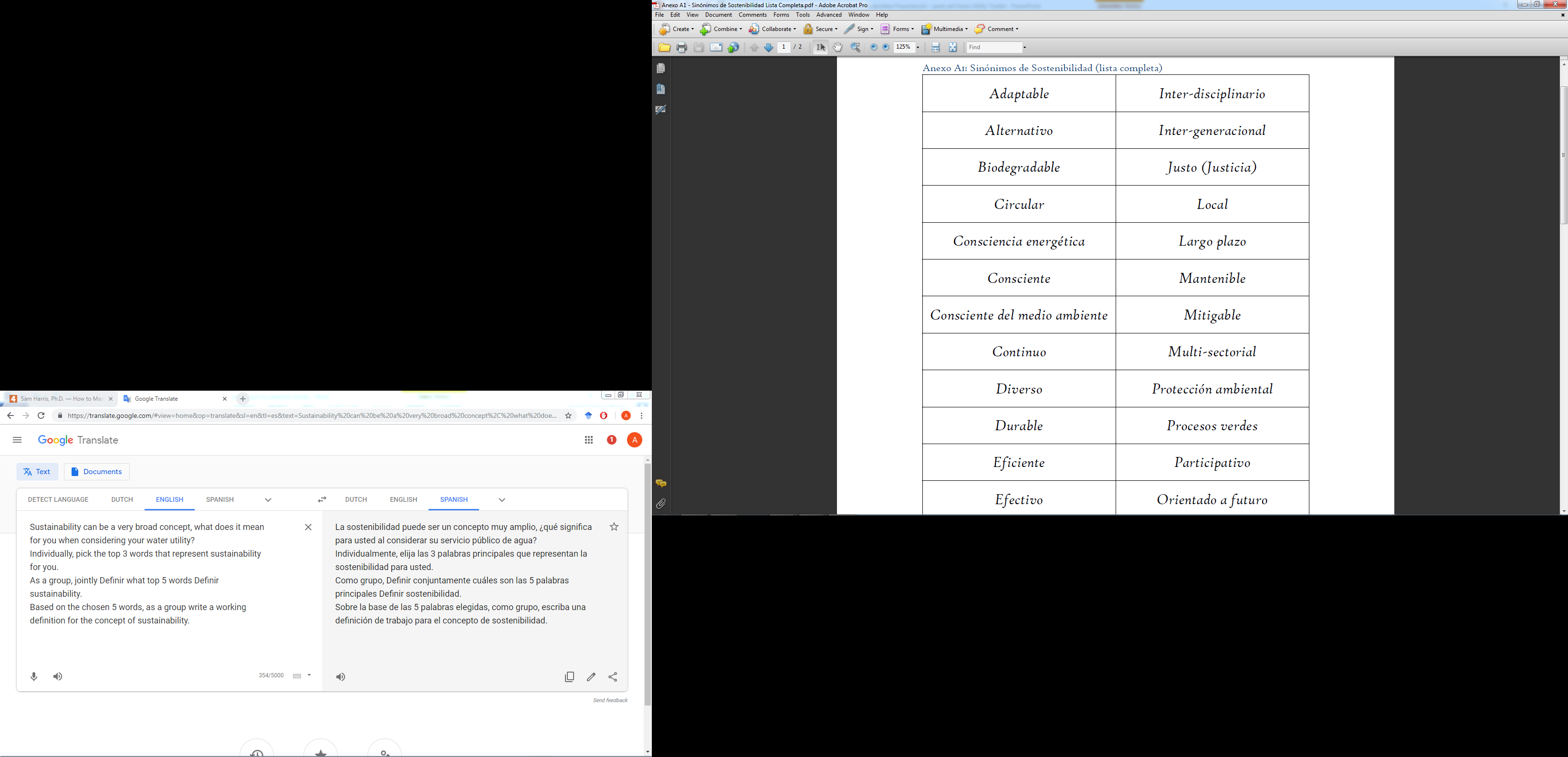 La sostenibilidad puede ser un concepto muy amplio, ¿qué significa para usted cuando lo considerar con respecto a su empresa?
Individualmente, elija las 3 palabras claves que representan la sostenibilidad para su empresa. 
Como grupo, elijan conjuntamente cuáles son las 5 palabras claves que representan la sostenibilidad su empresa. 
Con base en las 5 palabras elegidas, como grupo, escriba una definición funcional para el concepto de sostenibilidad.
[Speaker Notes: Si está utilizando el círculo de prioridades, al final de la presentación hay una diapositiva adicional para esta sección.]
Interpretar
Definir
Seleccionar
Definir Sostenibilidad
[Speaker Notes: Adaptarse a la cantidad de grupos en el taller. Refiérase a esta diapositiva según sea necesario, particularmente mientras los participantes se encuentran en el Paso 2.]
Interpretar
Definir
Seleccionar
Definir Sostenibilidad
Definir
Interpretar
Seleccionar
Interpretando las componentes
Otros?
Definir
Interpretar
Seleccionar
Interpretando los componentes pt1
Definir
Interpretar
Seleccionar
Interpretando los componentes pt2
Seleccionar
Interpretar
Evaluar
Seleccionar los Indicadores
Una vez que haya definido cómo se interpreta la sostenibilidad para los componentes de su empresa, ahora elegirá la forma en que estos deben medirse al seleccionar los indicadores relevantes.
Se le proporcionará una batería de indicadores, con 20 áreas diferentes, además de los indicadores relevantes existentes de su empresa. Busque complementar los existentes en caso de que hayan aspectos faltantes. 
Al elegir sus indicadores, intente que sean: Integrales, Aplicables, Rastreables y Prácticos (basado en Foxon et al. 2002)
Evaluar
Seleccionar
Visualizar
Evaluar el estado actual
Con base en los indicadores seleccionados, ahora anotarán el estado actual de su empresa con una letra “A".
Tenga en cuenta que tendrá que definir el Estándar o la Guía según el puntaje que proporcione. Estos pueden ser globales, nacionales, sectoriales o internos de la empresa.
Visualizar
Evaluar
Cerrar
Visualizar el estado futuro
¿Qué tan lejos en el futuro estamos visualizando nuestra empresa?
En plenaria, decidan cuál será el plazo para lograr su Empresa de Agua Sostenible.
Es útil alinear este plazo con los programas organizacionales, nacionales y / o internacionales relevantes: Planes Estratégicos Internos o Locales, Planes de Desarrollo Nacional o los Objetivos de Desarrollo Sostenible.
Al mirar hacia el futuro, ¿cuáles son algunas de las principales limitaciones que puede prever para convertirse en una empresa sostenible?
Identifique estas restricciones con su grupo:
Visualizar
Evaluar
Cerrar
Visualizar el estado futuro
Usando la puntuación del paso anterior, y considerando su definición funcional de sostenibilidad e interpretación en los componentes, califique con una letra "F" donde su empresa estará en el futuro.
Cerrar
Visualizar
Plan de Acción
Cerrando la brecha:
Dimensiones de una 
Empresa de Agua Sostenible
Para cerrar la brecha entre su estado actual y futuro, explorará los enfoques y actividades potenciales, basados en las 3 dimensiones de una EAS.
Propósito de las dimensiones de una EAS:
- Reflexionar sobre lo que hace actualmente la empresa.
- Identificar las conexiones de la empresa con su contexto / entorno.
- Explorar nuevos enfoques que fomentan prácticas "verdes“ / sostenibles
- Alineamiento con los 3 pilares de acción Ciudades Sensibles al Agua.
[Speaker Notes: Para que las ciudades logren estos aspectos, la CSM propone tres pilares de acción. En primer lugar, las ciudades deben considerarse zonas de captación de agua donde diversas fuentes complementan el suministro existente a través de sistemas adecuados y específicos. En segundo lugar, promover el reconocimiento de los servicios ecosistémicos urbanos que benefician al medio ambiente y a los ciudadanos. En tercer lugar, fomentar comunidades capacitadas que conozcan el agua donde los profesionales del agua y los tomadores de decisiones trabajen en una variedad de disciplinas (re) conformando el contexto institucional existente.
Use esto como ejemplo en la presentación: Primero = Vuelta verde; Segundo = Prácticas actuales; Tercero = Caminos. Los aportes de la empresa de agua a la CSM.]
Cerrar
Visualizar
Plan de Acción
Prácticas Actuales
Herramienta de planeación estratégica para introducer infrastructure decentralizada o eco-amigable. 
Eficiencia del recuso hídrico y gestión de calidad y cantidad. 
Campañas de sensibilización de servicios del ecosistema

Incorporar protección medioambiental como reducción del riesgo del sistema
Gestión de activos 

Pérdidas del sistema  

Servicio al Cliente  

Planes de Seguridad 
    Hídrica
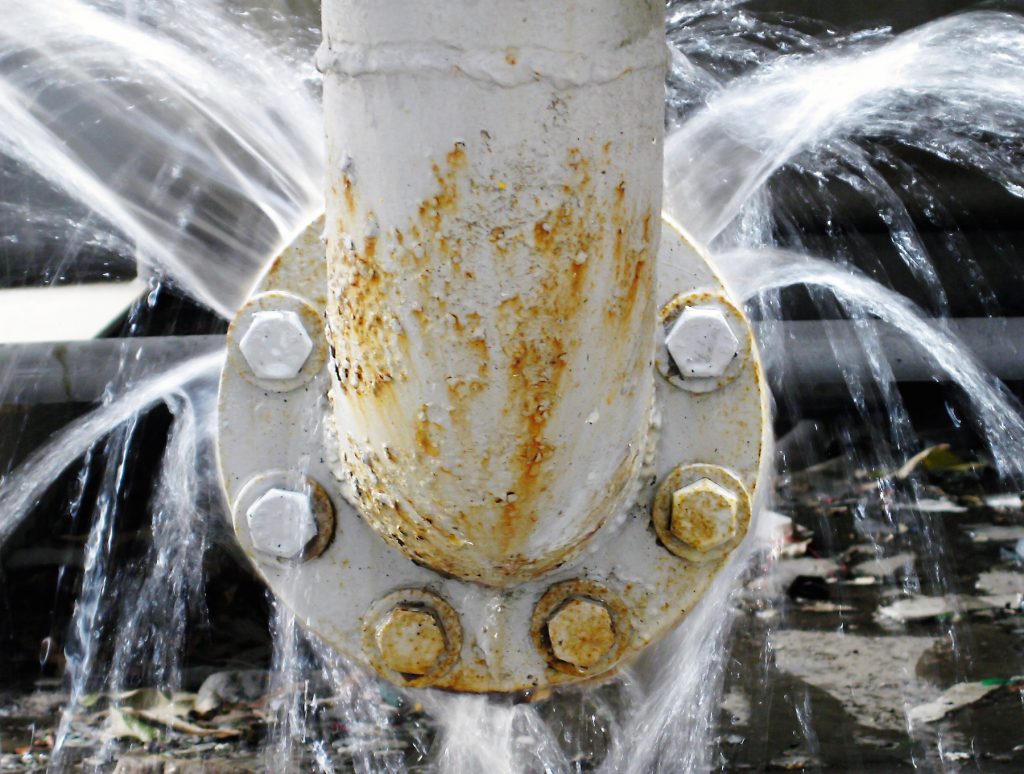 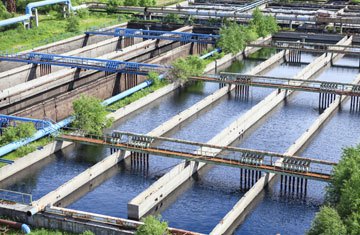 Fuente: IWA
Fuente: istockphotos
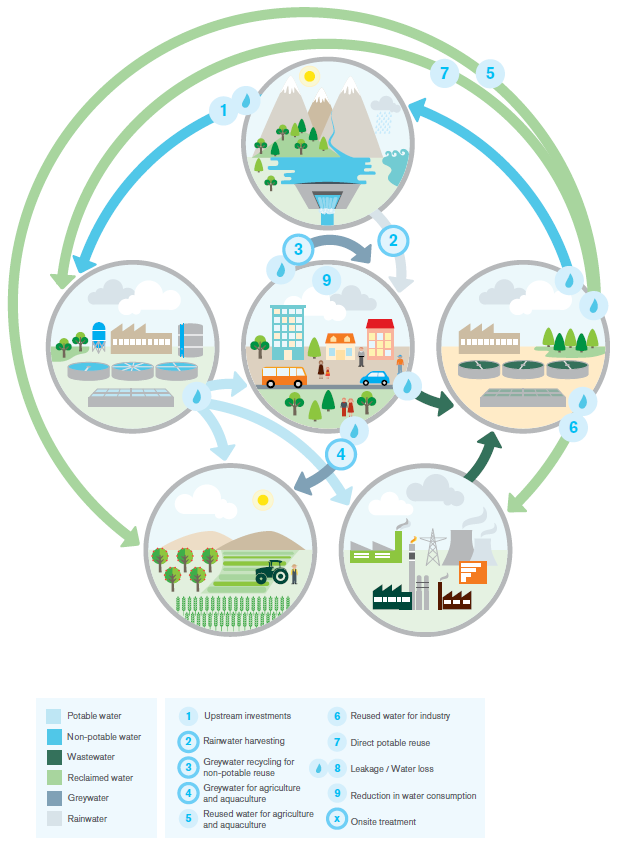 Cerrar
Visualizar
Plan de Acción
Enlaces Externos
Identificar explícitamente flujo(s) de agua(s) y las partes interesadas pertinentes dentro de esta red.
Considerar actores humanos y no humanos, es decir, el medio ambiente no es un banco de recursos pasivos.
Participación del consumidor.
Sinergias y enfoques intersectoriales.
Fuente: IWA, 2016
Figure 4: Water Pathways – Source IWA (2016)
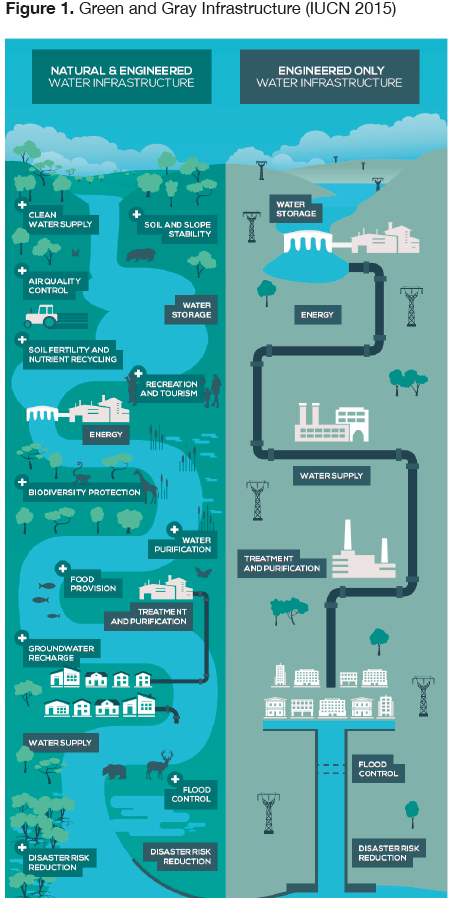 Puntos de Inflexión
Momentos clave de toma de decisiones enfocados en cambiar la empresa radicalmente hacia procesos alineados con la sostenible:
Inversiones en infraestructura verde-gris.
Sistemas “adecuados a los fines” (uso de aguas grises) y descentralizados.
Eficiencia de recursos: alternativas energéticas y consumibles
Acceso a alternativas de financiación verde: por ejemplo GEF o REDD+
Cerrar
Visualizar
Plan de Acción
Fuente: IUCN
Cerrar
Visualizar
Plan de Acción
Dimensiones de una EAS
En grupos decidan qué enfoques o actividades relacionados con cada uno de los indicadores seleccionados, pueden ayudarlo a alcanzar su visión de una empresa de agua sostenible en el futuro.
[Speaker Notes: For cities to achieve these aspects, WSC’s proposes three pillars of action. First, cities must be viewed as water catchments where diverse sources complement the existing supply through fit-for-purpose and alternative systems. Second, promote the recognition of urban ecosystem services that benefit the environment and the citizens. Third, foster empowered water-aware communities where water professionals and decision-makers work across a range of disciplines (re)shaping the existing institutional context. 
Use this as an example in presentation: First = Green turn-over; Second = Current practices; Third = Pathways. The contributions of the water utility to WSC.]
Cerrar
Visualizar
Plan de Acción
Plan de Acción para una EAS
En este último paso, como grupo, elegirán entre los enfoques y actividades definidos en el paso anterior aquellos que se consideran más efectivos y factibles.










Este plan de acción le proporcionará un camino inicial, tangible para alcanzar su empresa de agua sostenible.
Camino hacia una Empresa de Agua Sostenible (Green Utility Toolkit)
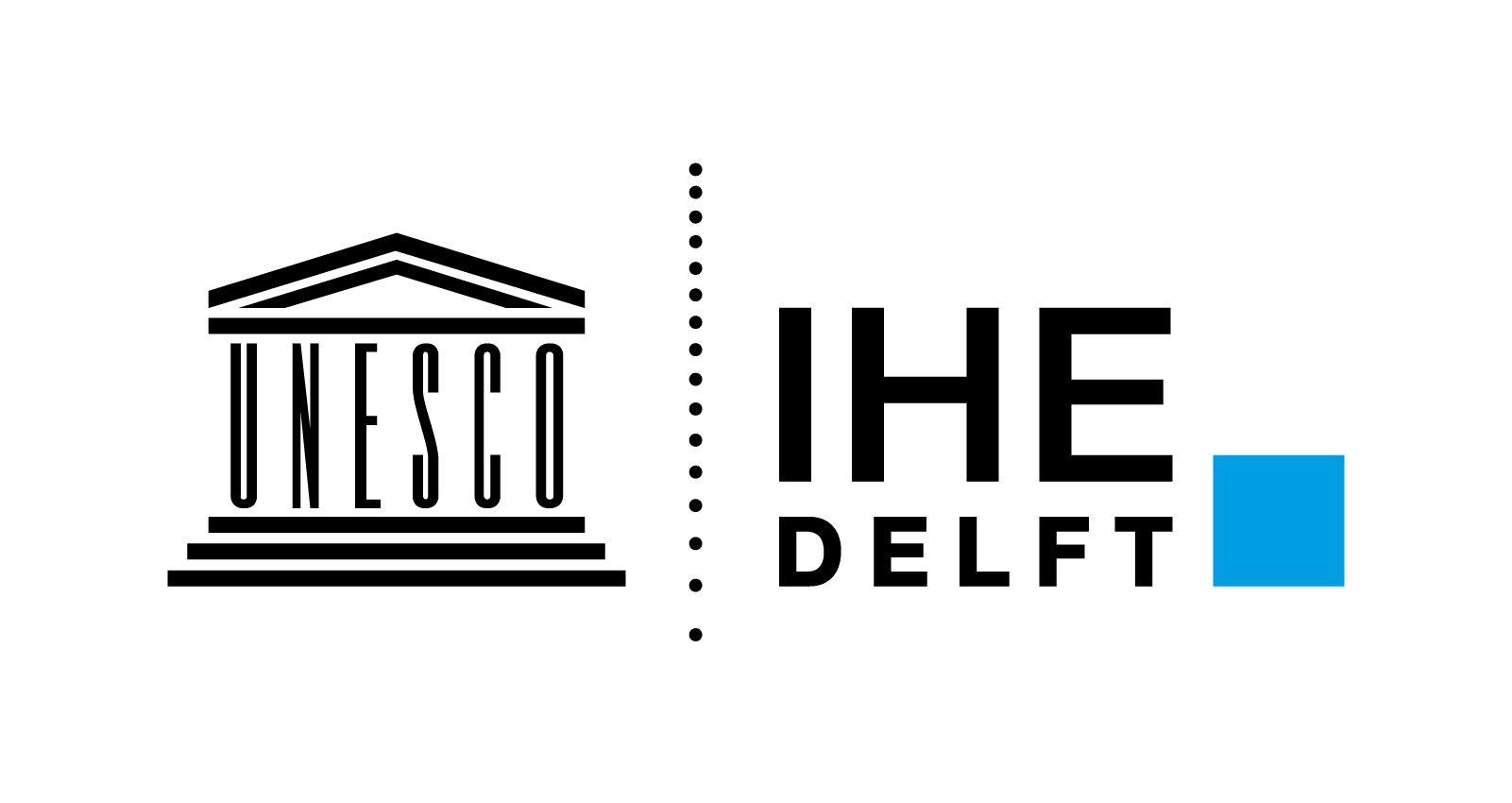 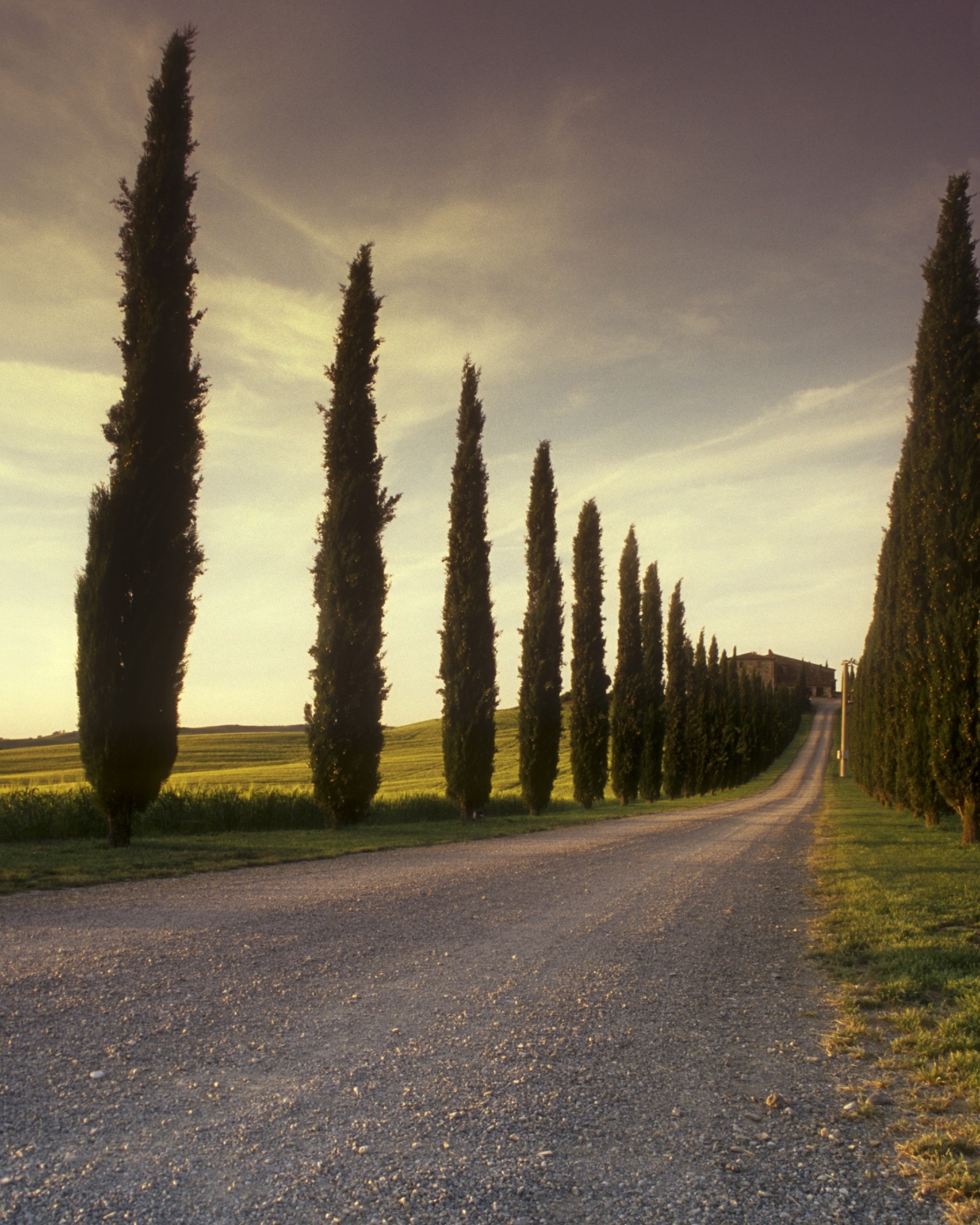 Desarrollado por:
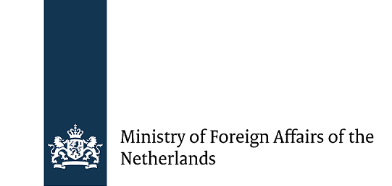 Financiado por
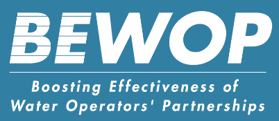 Bajo el 
proyecto macro
http://bewop.un-ihe.org/
Parte del Green Utility Toolkit desarrollado bajo BEWOP
Diapositivas adicionales para soporte basado en los temas discutidos en la nota conceptual de la HEAS (algunas sólo en inglés)
Interpretar
Definir
Seleccionar
Definir Sostenibilidad
La sostenibilidad puede ser un concepto muy amplio, ¿qué significa para usted cuando lo considerar con respecto a su empresa?
Basado en los Círculos de Desarrollo (Sostenible), como grupo decida cuál nivel quiere desarrollar.
Individualmente, elija las 3 palabras claves que representan la sostenibilidad para su empresa. 
Como grupo, elijan conjuntamente cuáles son las 5 palabras claves que representan la sostenibilidad su empresa. 
Con base en las 5 palabras elegidas, como grupo, escriba una definición funcional para el concepto de sostenibilidad.
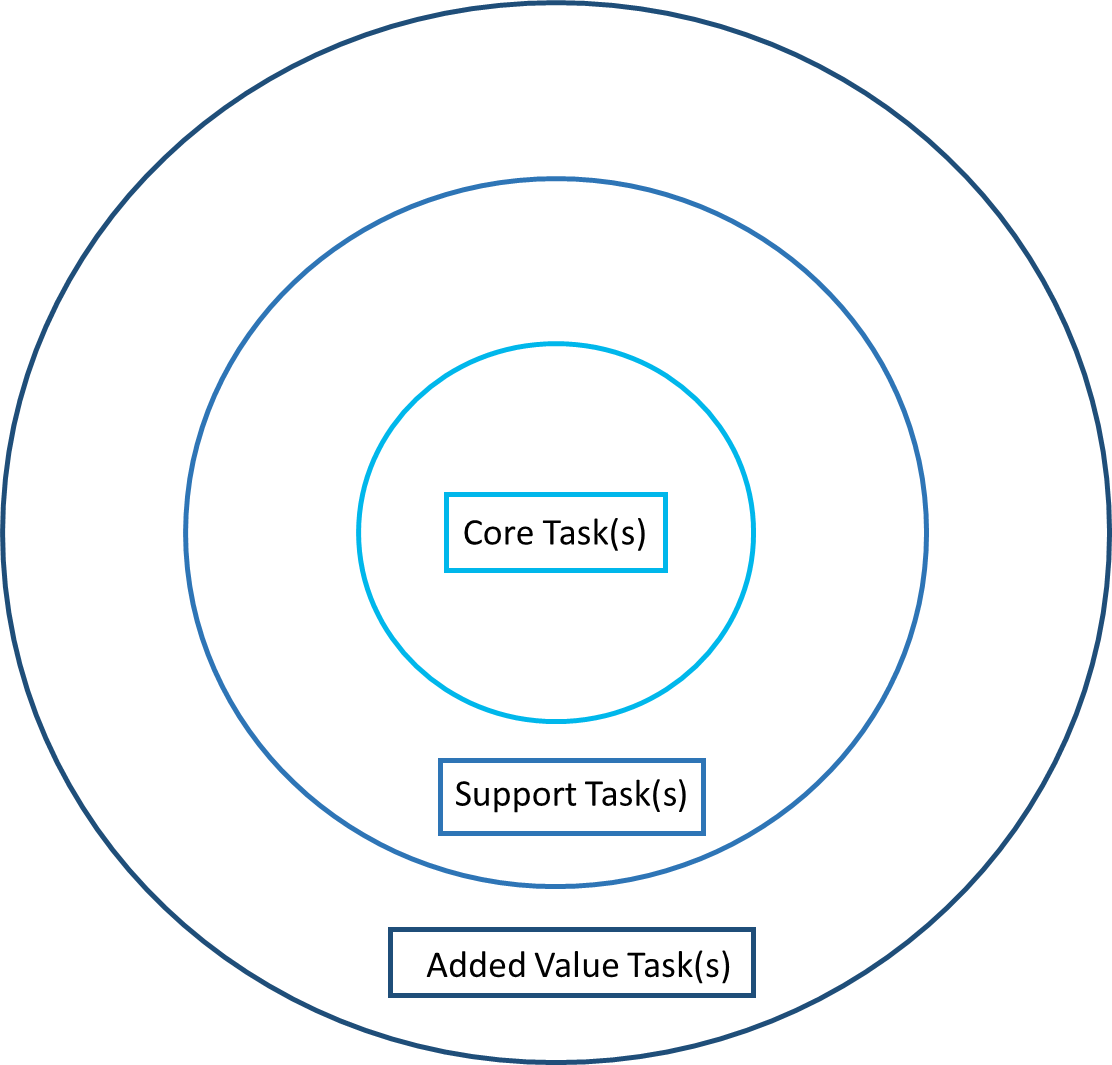 Factores Relevantes Compliados
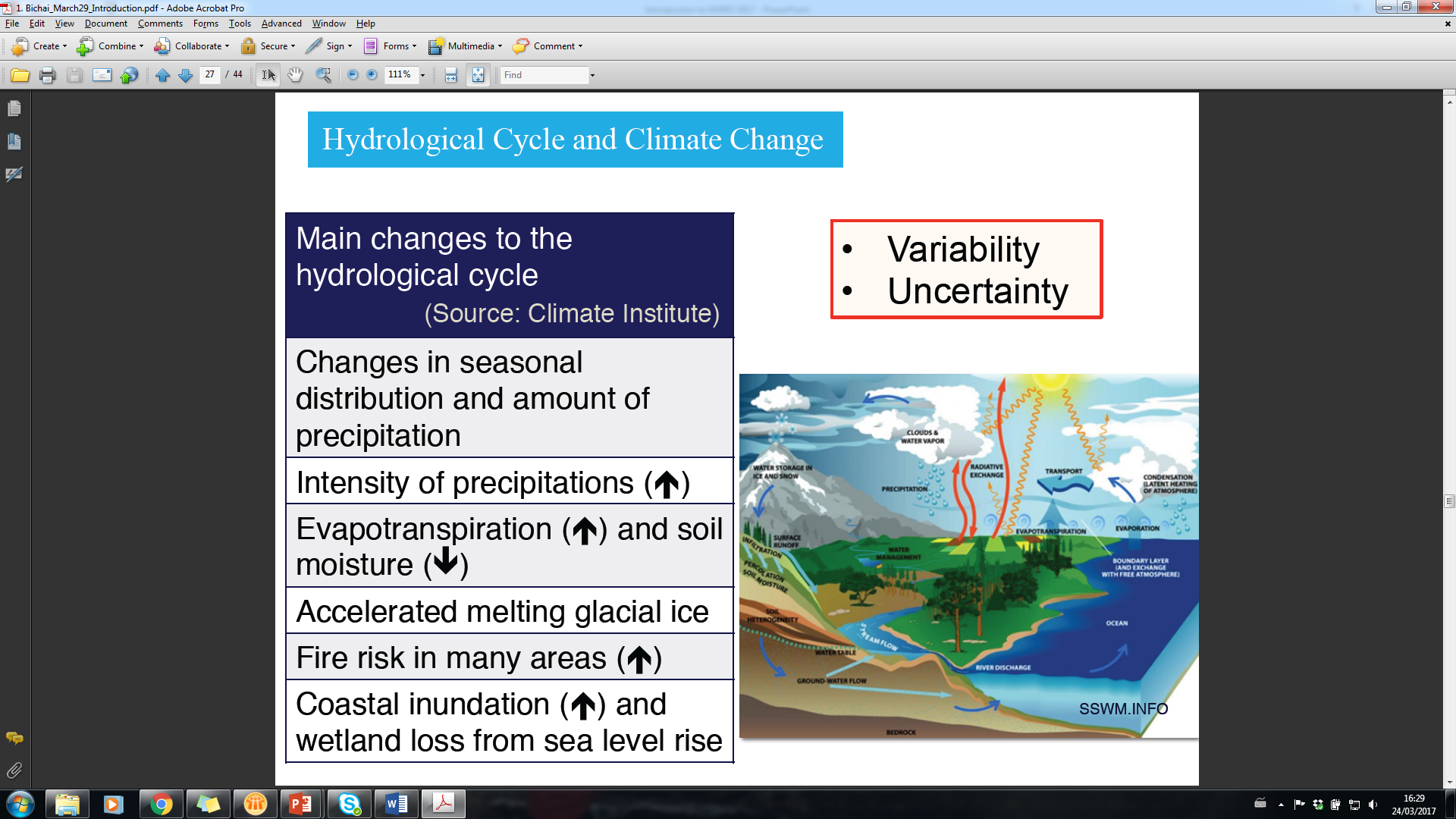 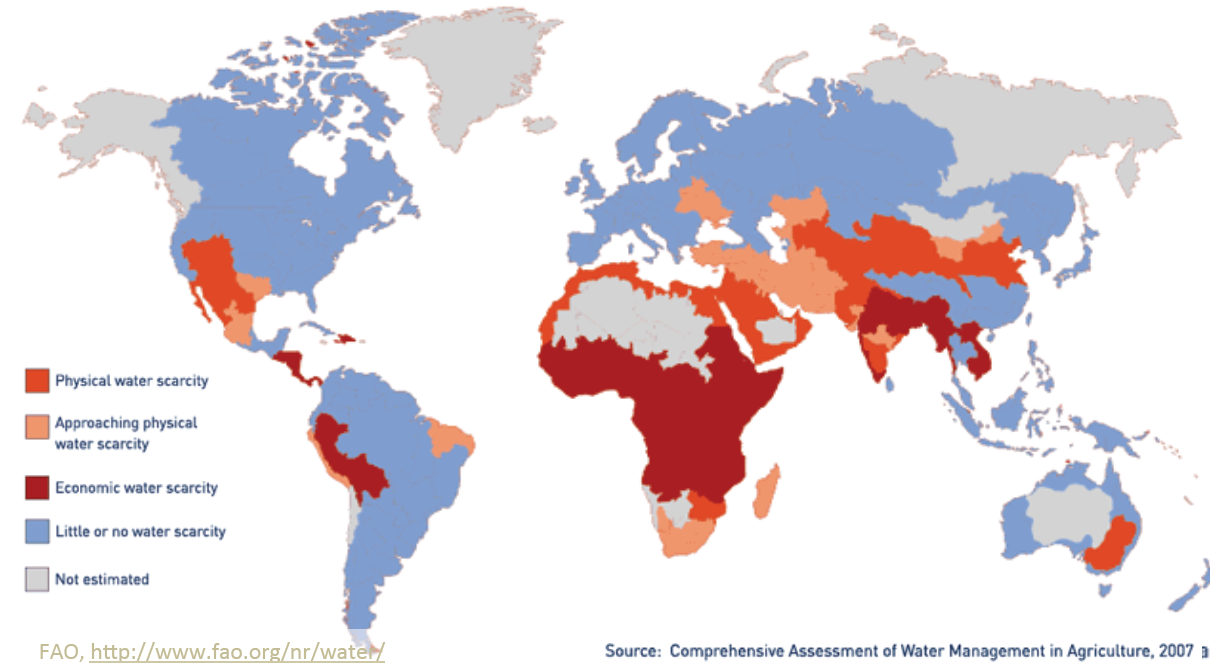 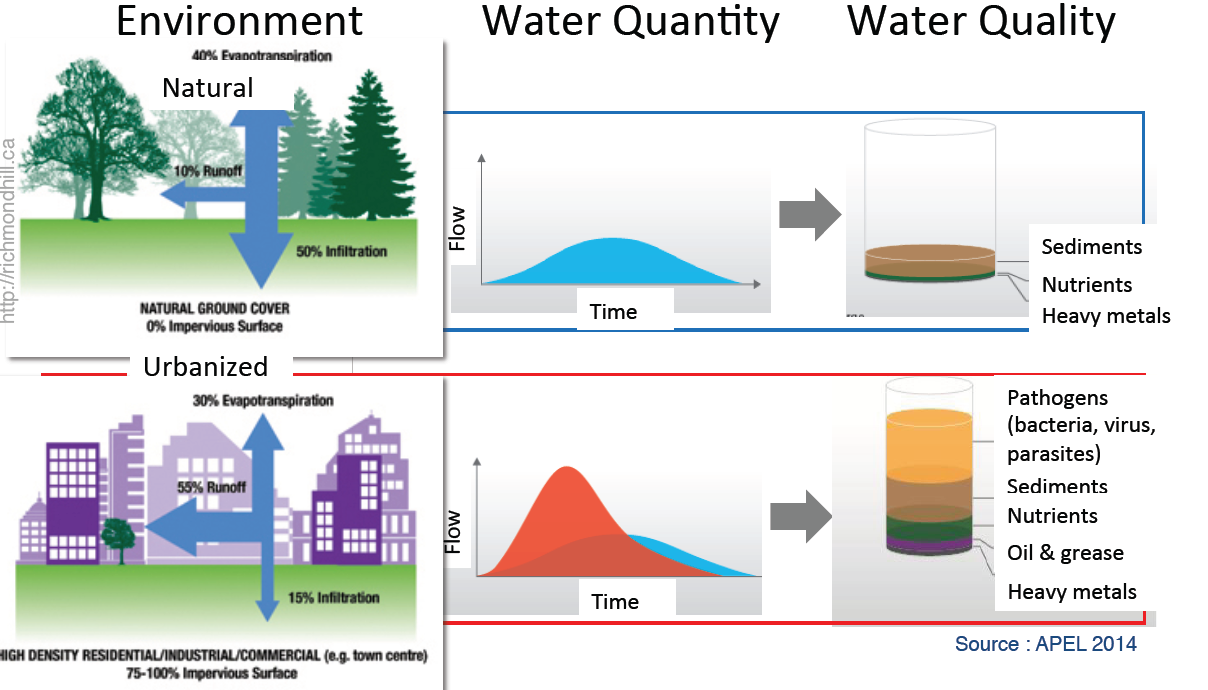 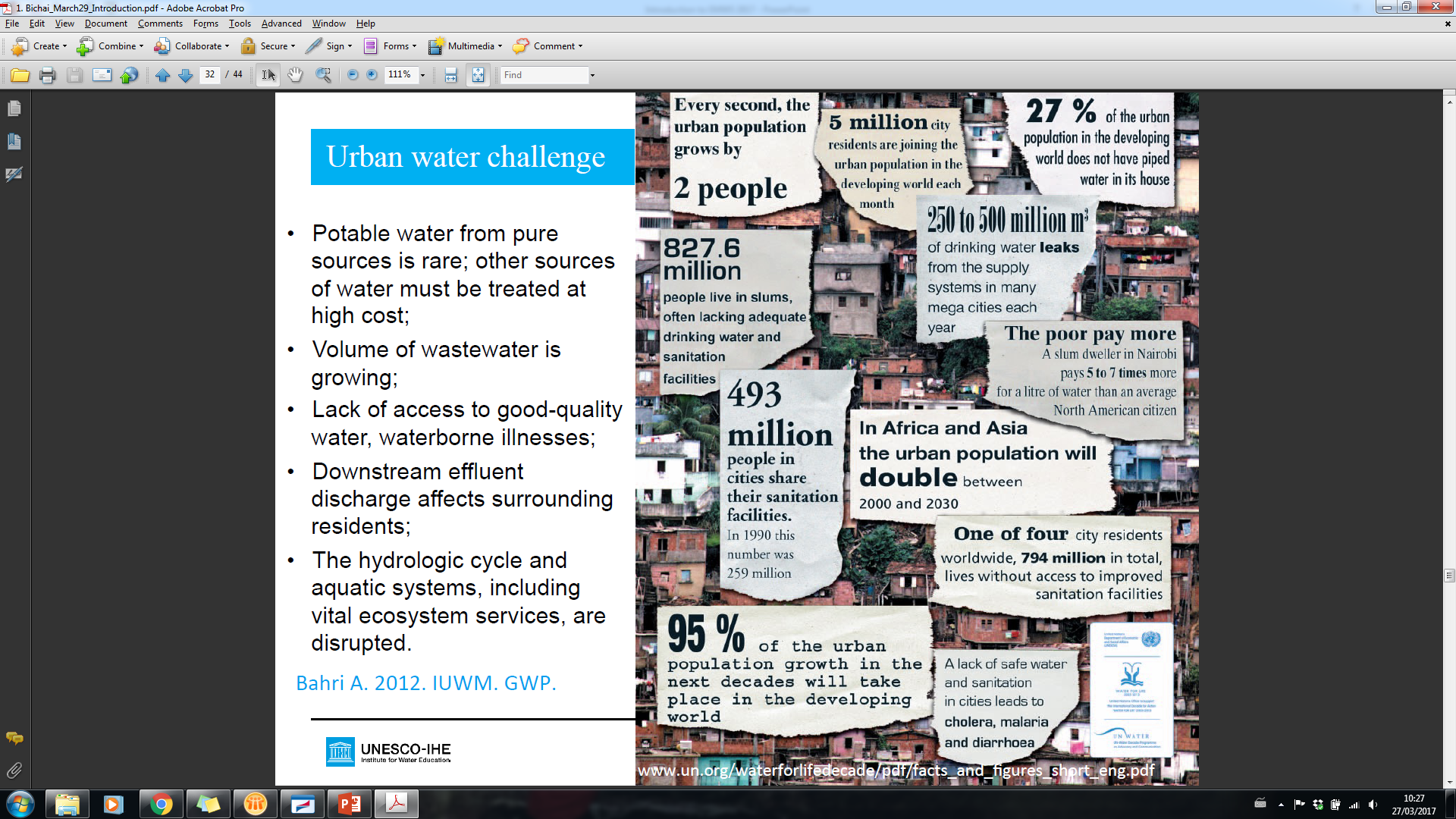 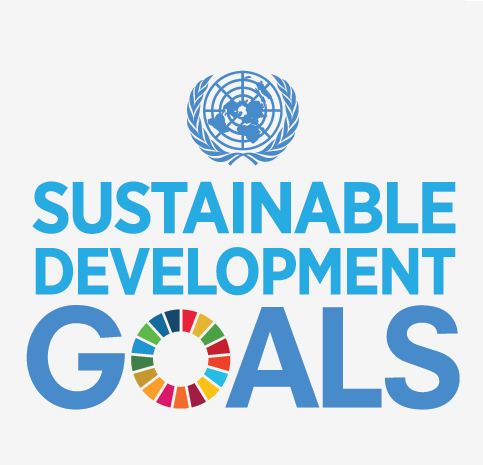 [Speaker Notes: Water scarcity, Climate change, Urban Population Growth (growing population and urbanization trends), and SDGs]
Factores Relevantes: Escasez de Agua
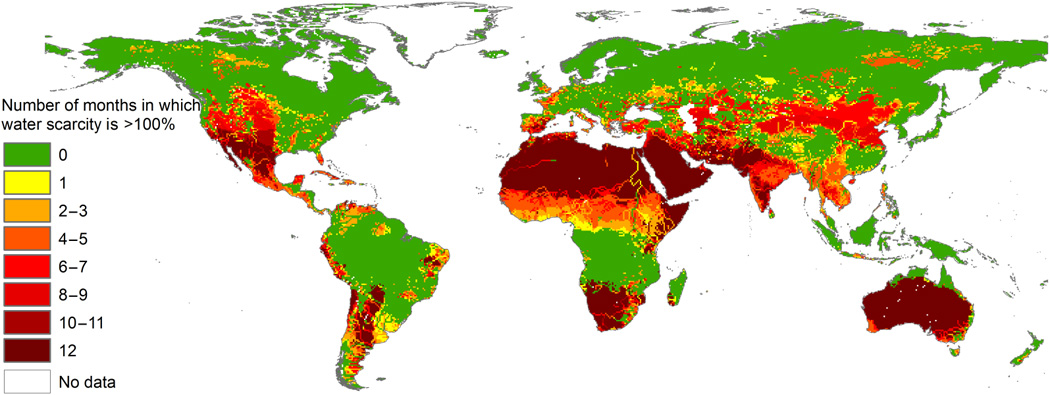 Source: Mekonnen, M. and Hoekstra, A., 2016
Factores Relevantes: Cambio Climático
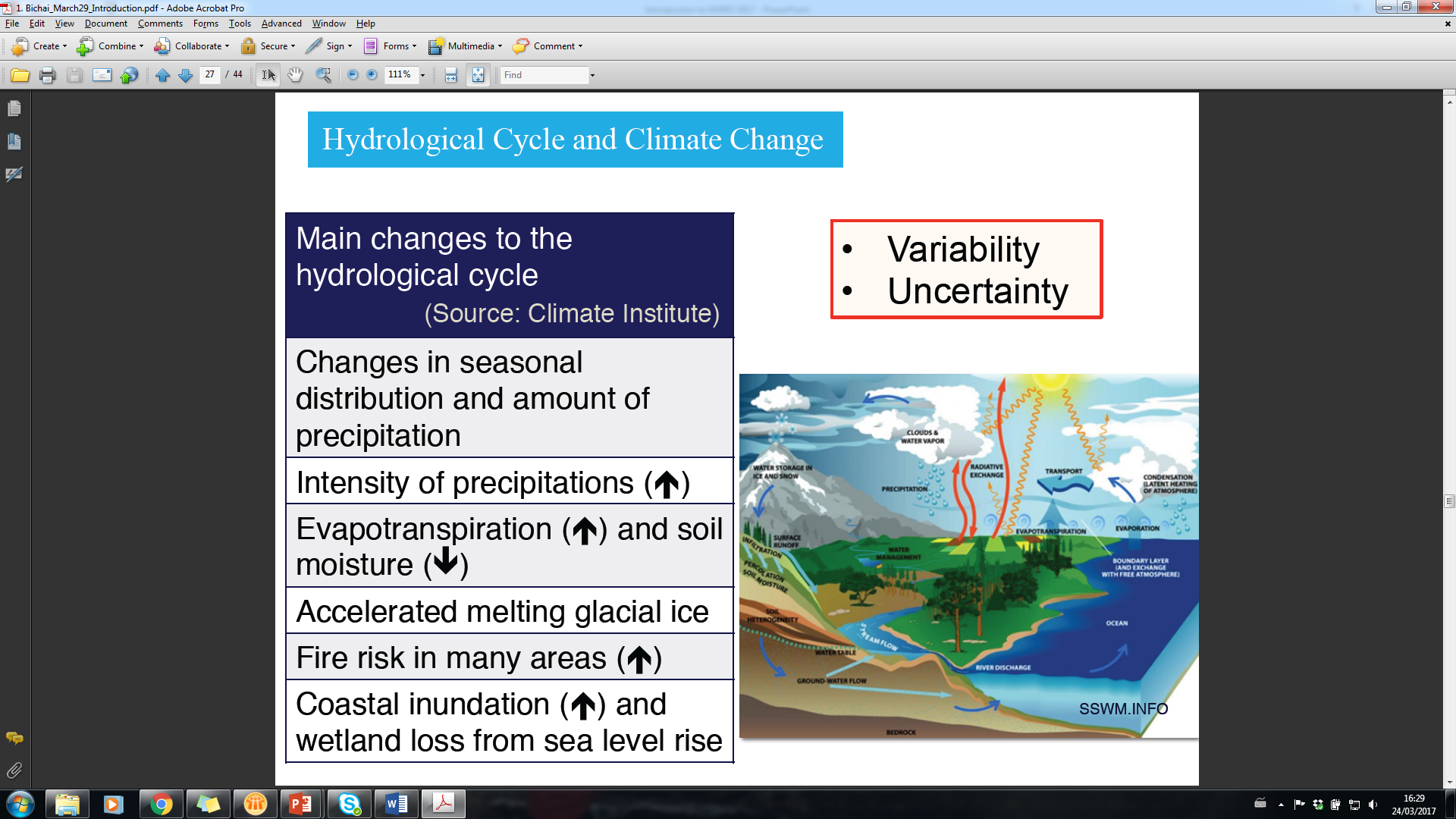 Factores Relevantes: Compromisos (Inter)Nacionales
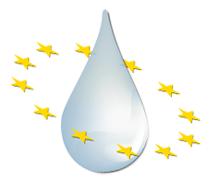 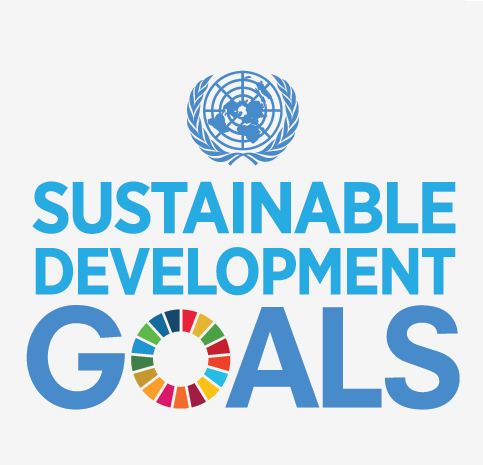 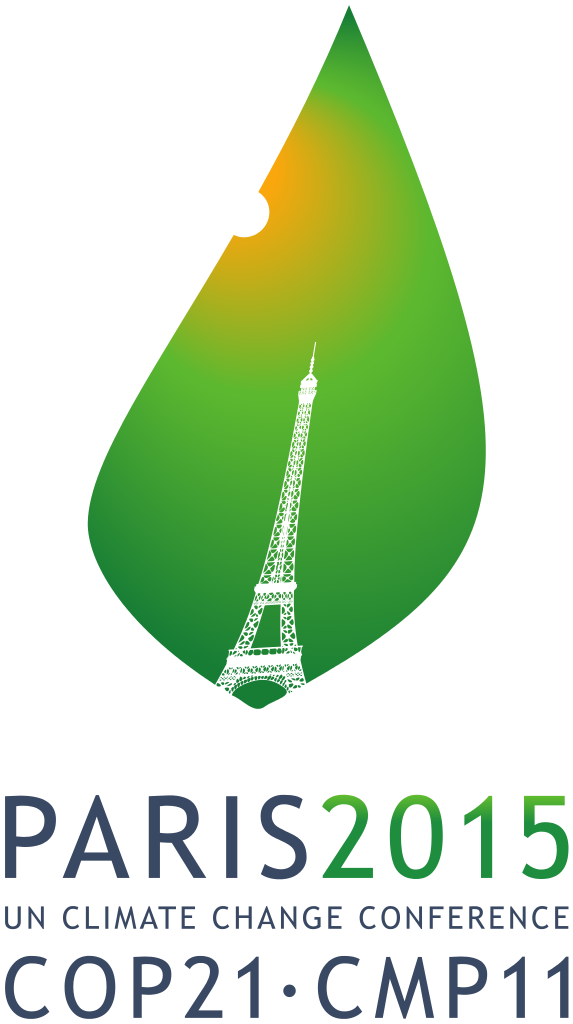 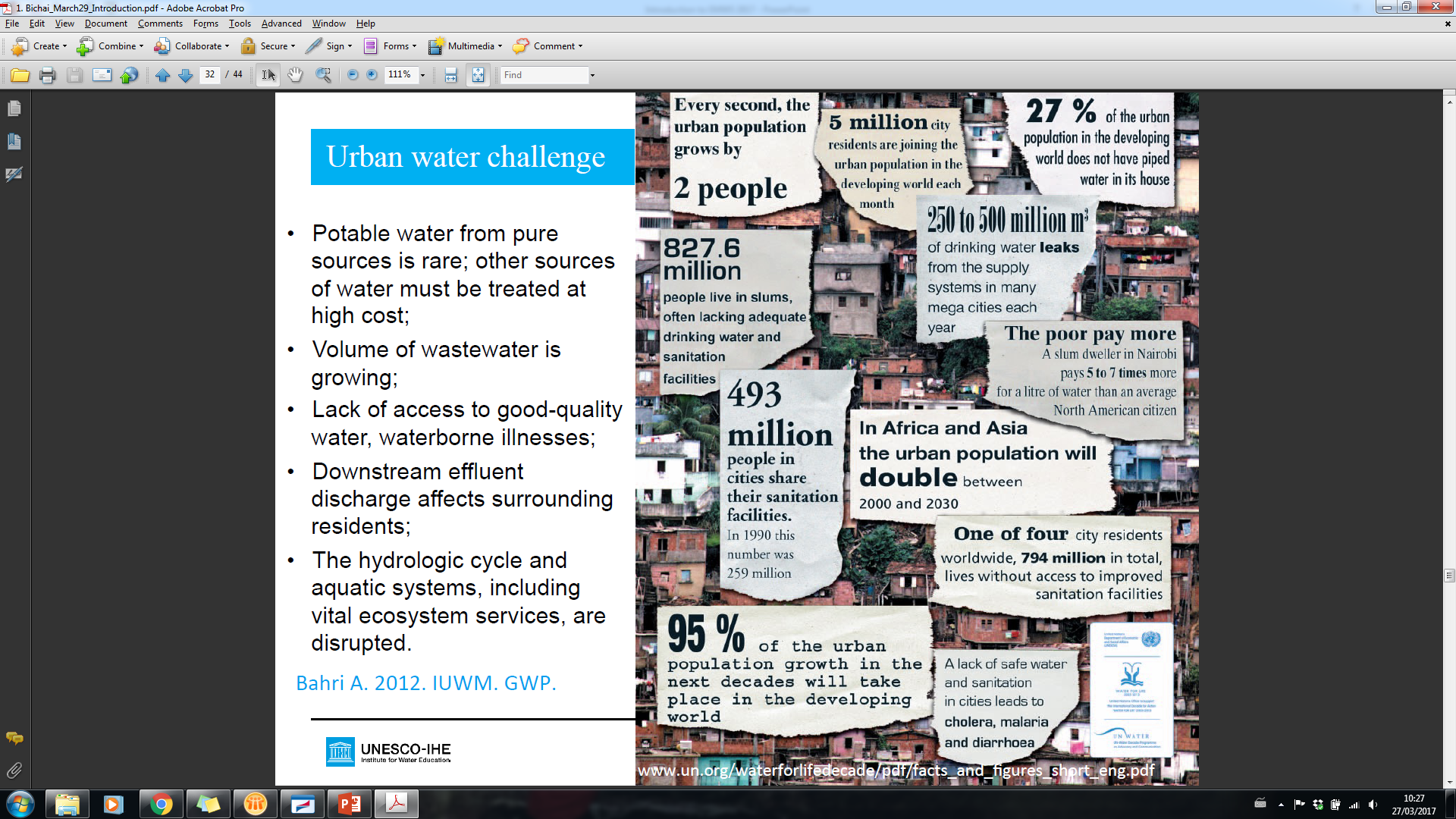 Factores Relevantes:
Crecimiento Poblacional
Factores Relevantes: Urbanización
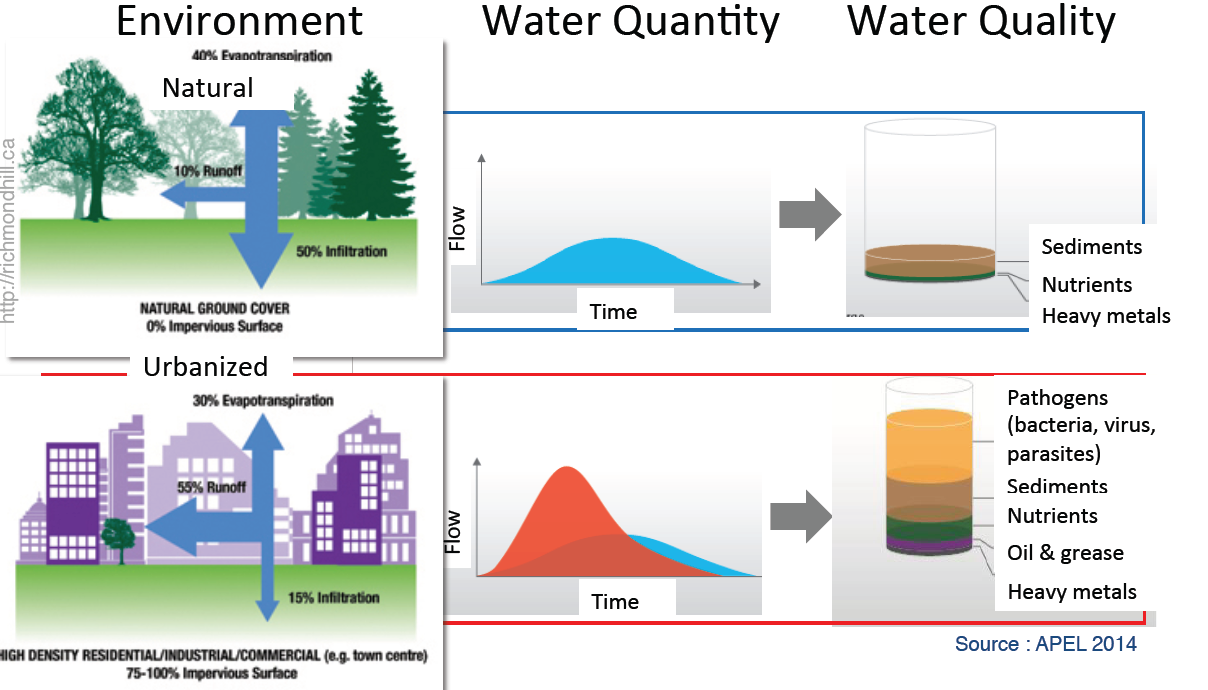 Desarrollo Histórico y el “Contrato Hidro-social”
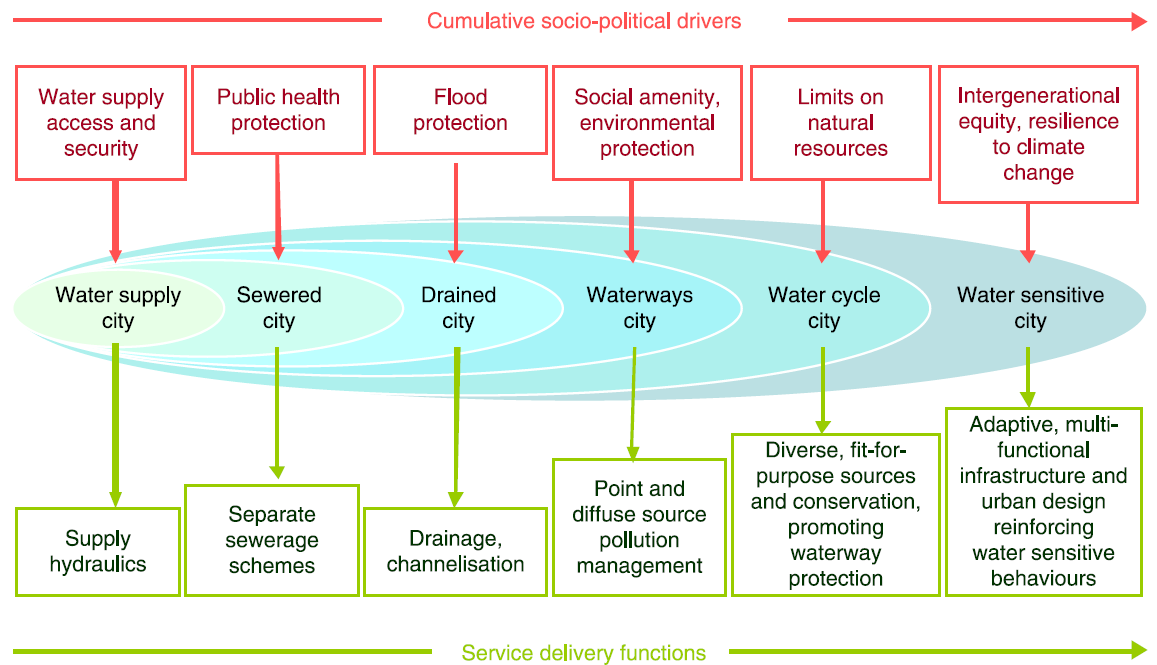 Urban Water Management transitions framework, Source: Brown, 2009
[Speaker Notes: 1. The hydro-social contract implicitly promised the delivery of a safe, cheap and largely limitless volume of water from a benign environment to the
rapidly growing urban population.
2. The hydro-social contract implicitly promised public health protection to the rapidly growing urban population, through the delivery of sewerage services directing waste flows to an environmentally benign receiving waterway environment.
3. the hydro-social contract implicitly promised cost-effective flood protection services through the efficient conveyance of stormwater to a benign waterway environment to facilitate the rapid urban expansion of cities. Transition to a more complex hydro-social contract involving multiple (and fragmented) urban water services providers.
4. ‘Old’ hydro-social construct and environmentalism 1960-70s, inclusiveness.
5. SUWM/IUWM diffuse new hydro-social contract.
6. Ideal, sustainability long-term, over-haul of hydro-social contract.]
Enfoques actuales: Gestión del Agua Urbana Integrada
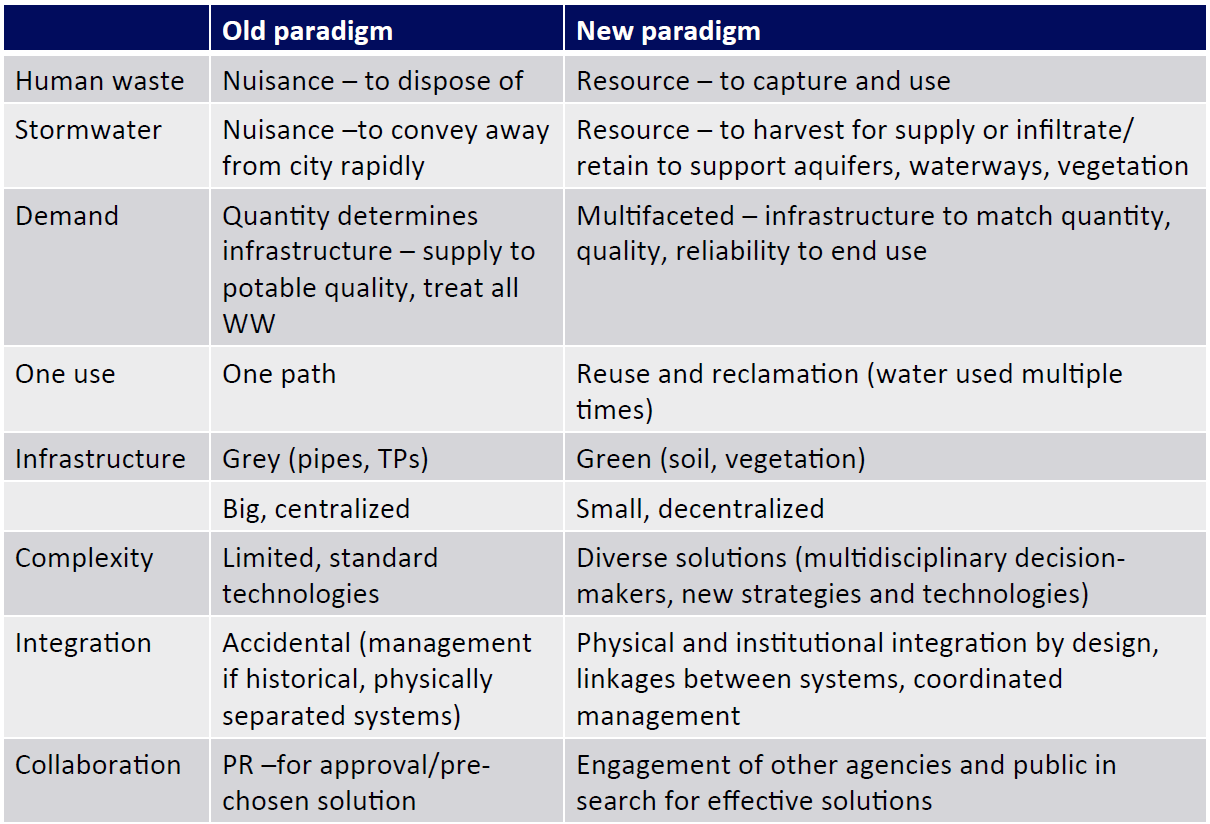 Source: Mitchell, 2006
[Speaker Notes: The principles of IUWM can be
summarized as follows:
1. Consider all parts of the water cycle, natural and constructed, surface and subsurface, recognizing them as an integrated system.
2. Consider all requirements for water, both anthropogenic and ecological.
3. Consider the local context, accounting for environmental, social, cultural, and economic perspectives.
4. Include all stakeholders in planning and decision-making processes.
5. Strive for sustainability, aiming to balance environmental, social, and economic needs in the short, medium, and long term.]
Enfoques actuales: Gestión del Agua Urbana Sostenible
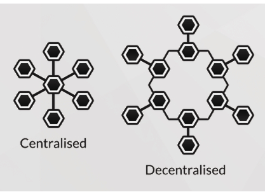 Centralized  Decentralized

A more ‘natural’ water cycle
Diversification of sources through ‘fit-for-purpose’
Resource efficiency
Source: Reddit
https://www.youtube.com/watch?v=HymGr5gyiB4
Enfoques actuales: Ciudad Sensible al Agua
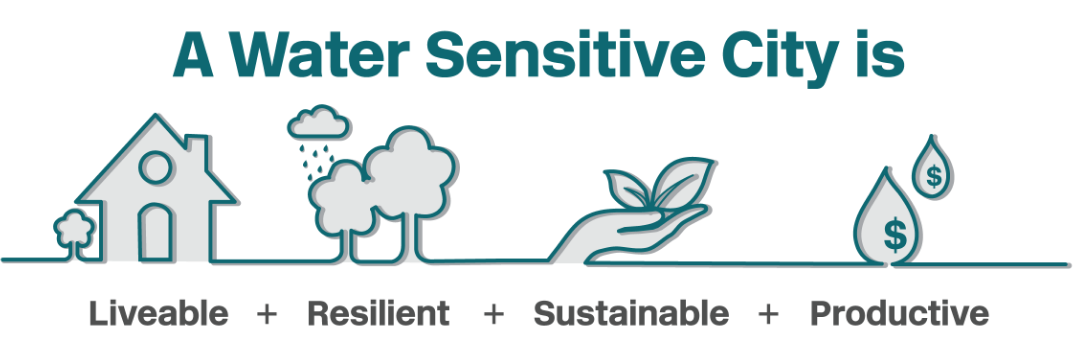 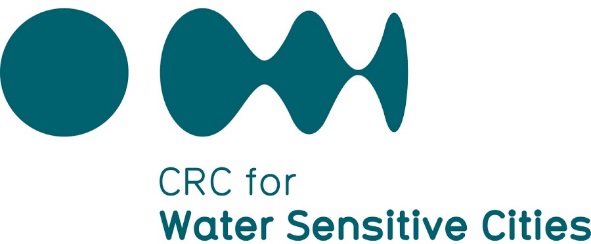 https://www.youtube.com/watch?v=v0fX6L_zrBo
Objectivos en común de los enfoques actuales
Integration of Urban Water Cycle

‘Fit-for-purpose’ water use and design.

Active stakeholder involvement in decision-making, no longer passive consumer.

Sustainability focus based on balancing social, economic, and environmental needs at varying timescales.
Integrated Urban Water Management (IUWM)

Sustainable Urban Water Management (SUWM)

Water Sensitive City (WSC)
[Speaker Notes: WSC CRC https://www.youtube.com/watch?v=v0fX6L_zrBo]
UWM Paradigms and Water Utilities
UWM Paradigms common goal:

to cover the water demand of current and future consumers through effectively engaging an integral water cycle, while considering the health and protection of the surrounding environment

UWM Paradigms overarching approaches to achieve this goal:

actively engaging and improving the efficiency of the various water flows throughout the city, and 
by stressing the importance of engaging with a broader range of stakeholders, including the end-user of the water system(s).
How can your water utility contribute?
Benefits of adopting UWM Paradigm approaches
A more ‘natural’ water cycle, and hence a more environmentally-sound flow of water. 
Increased water security through local source diversification..
Greater efficiency through fit-for-purpose water use. 
A broader approach to water systems’ sustainability through awareness of customers’ values and needs, enhancing socially aligned long-term plans and investments.
The uptake of decentralized systems allows for more ‘radical’ innovation which may lead to higher efficiency, improved community well-being, and source protection.
What potential approaches can your utility implement 
based on these benefits?
Círculos de Desarrollo (Sostenible)
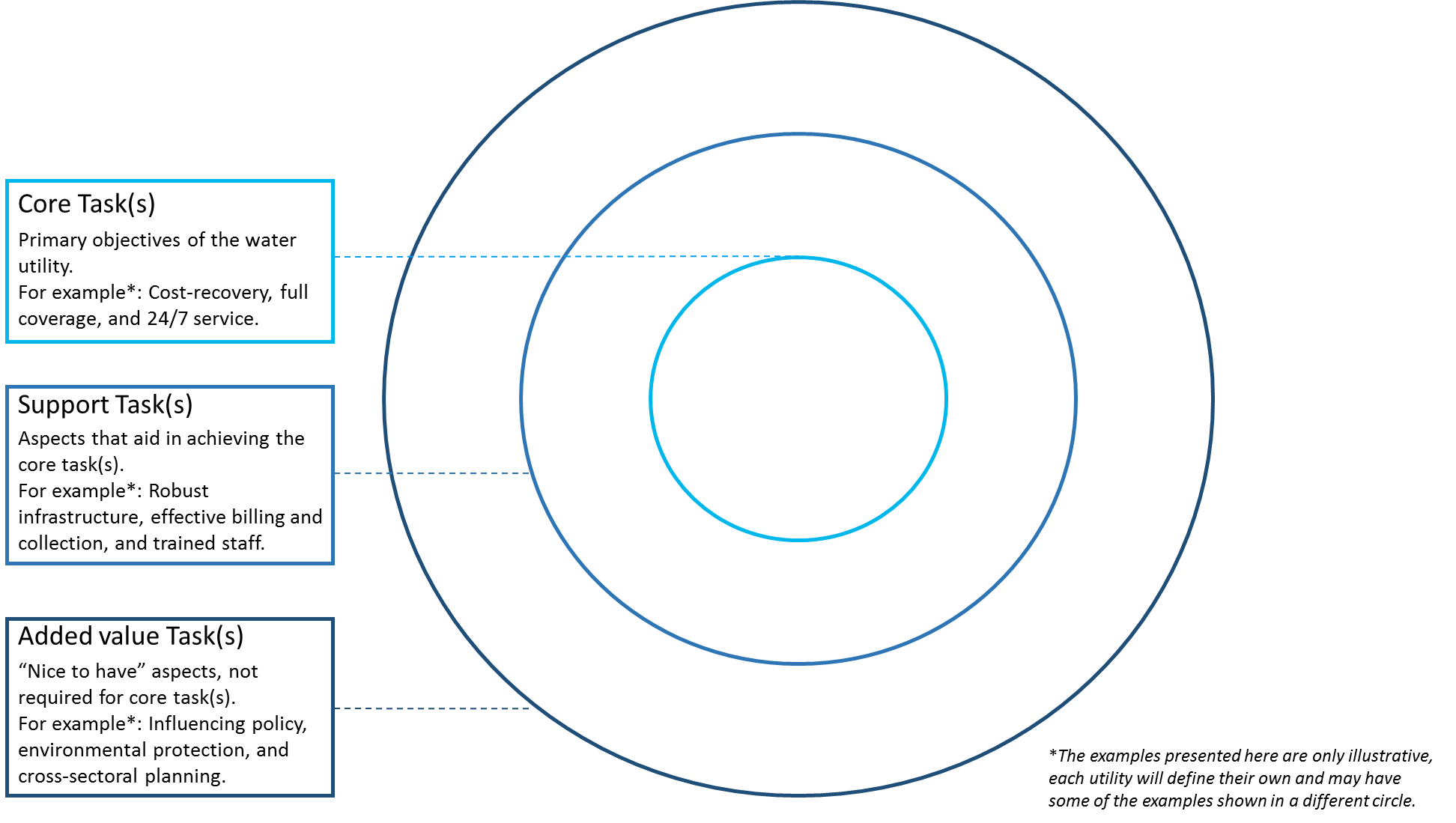 Mature 
Green Utility
Etapas de una HEAS
Emerging 
Green Utility
Early Green Utility
Streamlined into strategic plans and processes
Projects allotted sufficient internal funds
Larger external funds from diverse sources
Research and environmental organizations engaged
Champions in various departments 
Sector leaders
Gaining internal support
Projects mainly depend on external funding
Local gov’t and consumers engaged
Designated staff member or department
Not a priority
Fulfilment of external requirements
Limited SH engaged
No internal unit
Where are you now?
Retos y Oportunidades para HEAS
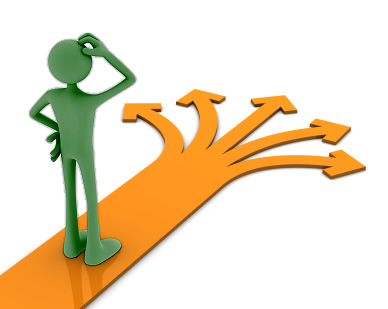 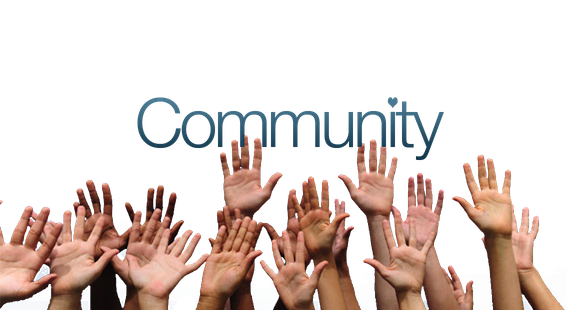 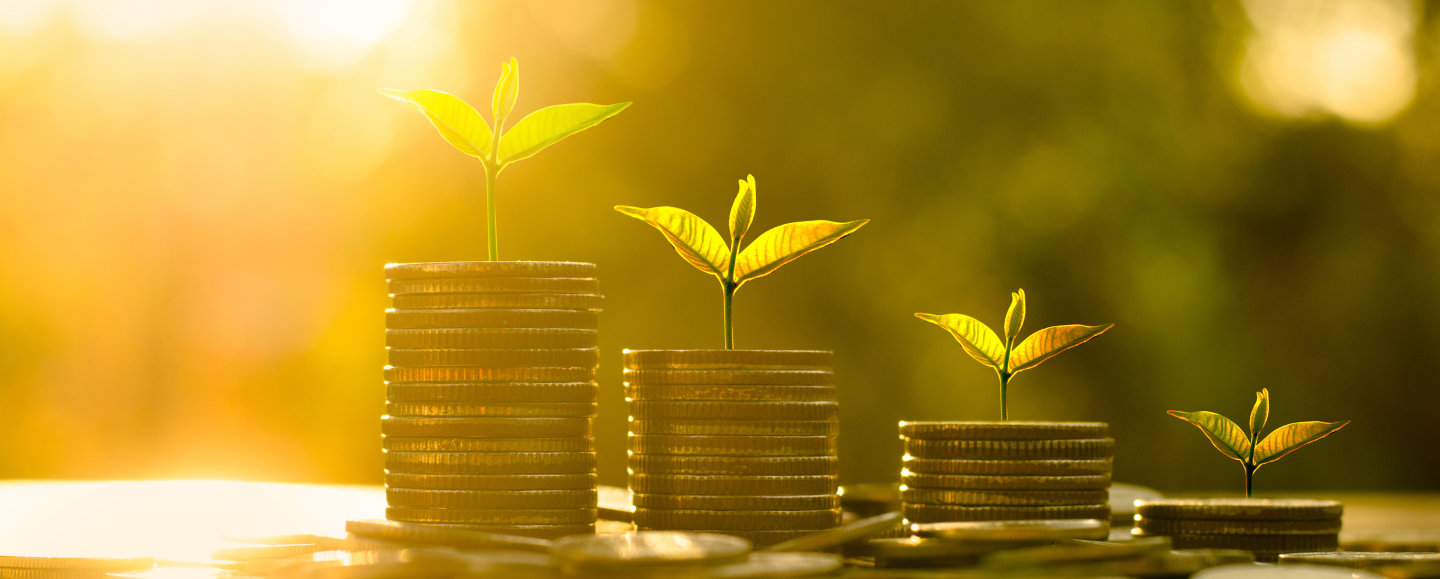 Source: CFD Trading
Source: Imperial College London
Source: Community Dream Builders
[Speaker Notes: Longer financial horizons / cost-savings / Diverse sources of funding
Community support / engagement
More options]